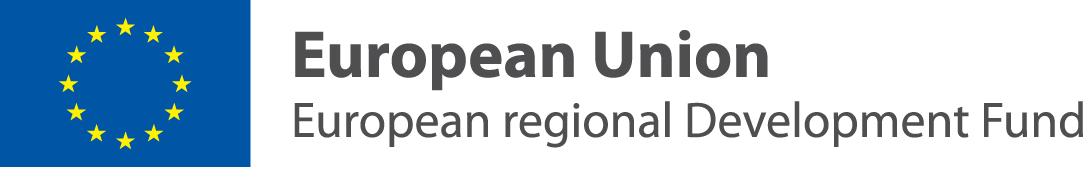 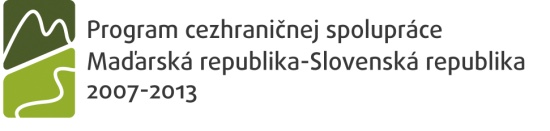 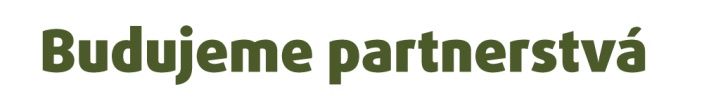 Vitaj!

			     Üdvözöllek!
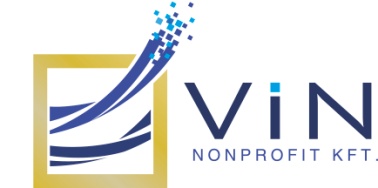 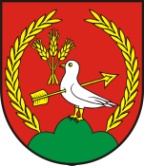 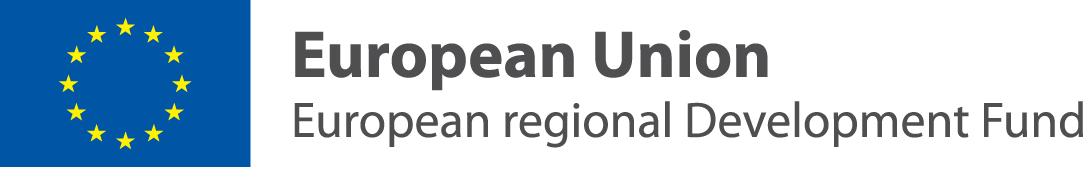 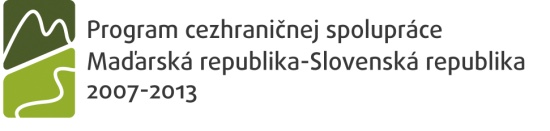 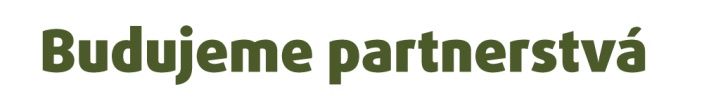 Prídavné mená - Melléknevek
mladá žena 	
egy fiatal nő 

tlstá žena 	
egy kövér nő 

zvedavá žena 	
egy kíváncsi nő
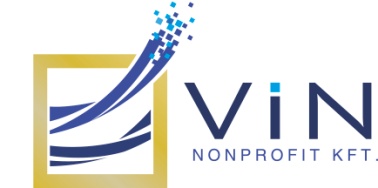 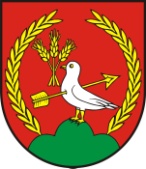 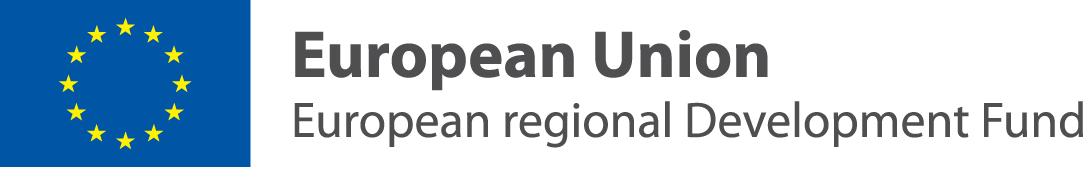 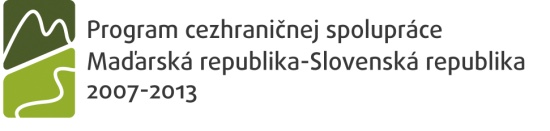 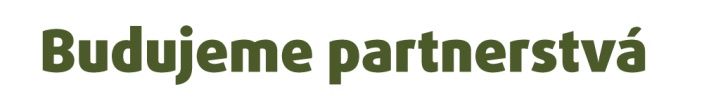 Prídavné mená - Melléknevek
nové vozidlo 	
egy új autó 

rýchle vozidlo 	
egy gyors autó 

pohodlné vozidlo 	
egy kényelmes autó
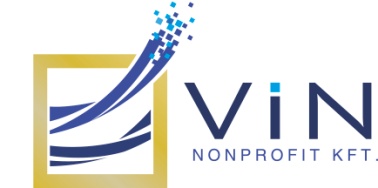 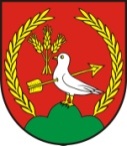 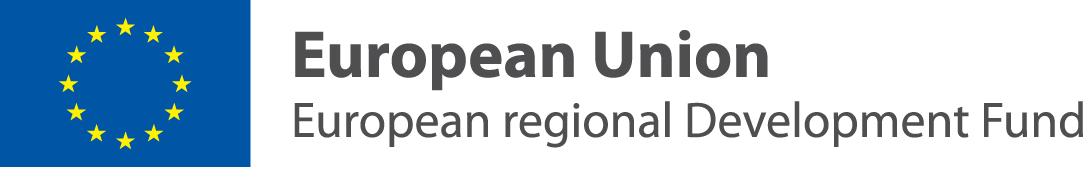 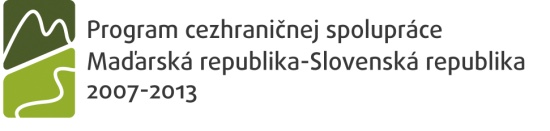 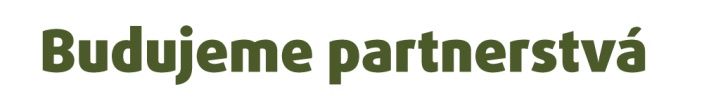 Prídavné mená - Melléknevek
modré šaty 	
egy kék ruha 

červené šaty 	
egy piros ruha 

zelené šaty 	
egy zöld ruha
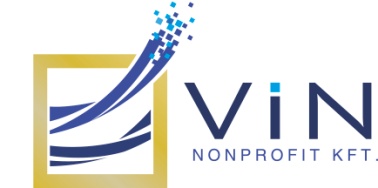 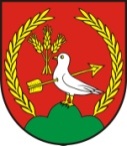 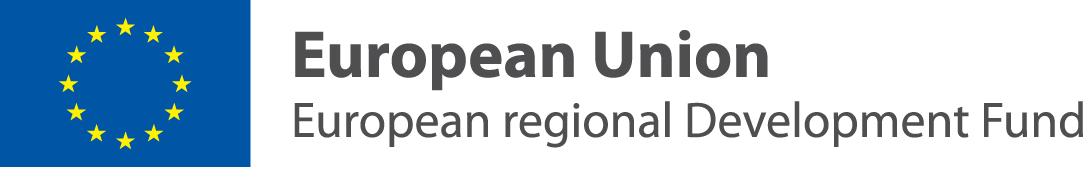 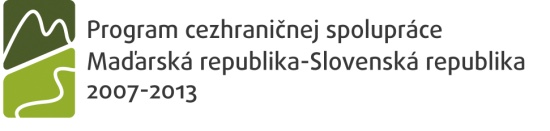 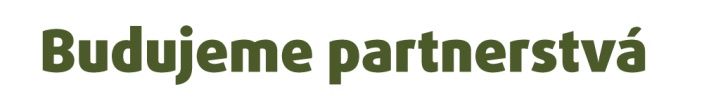 Prídavné mená - Melléknevek
čierna taška 	
egy fekete táska

hnedá taška 	
egy barna táska
 
biela taška 	
egy fehér táska
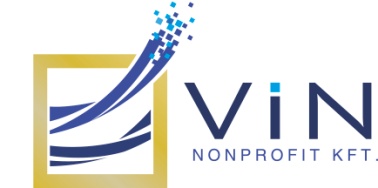 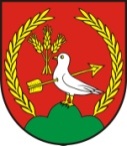 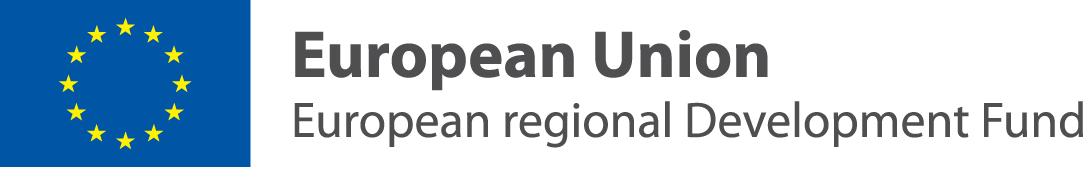 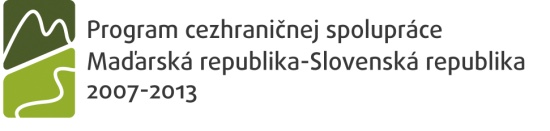 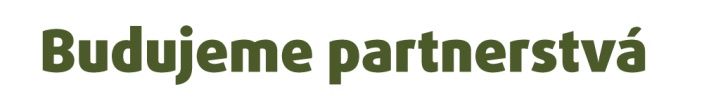 Prídavné mená - Melléknevek
milí ľudia 	
kedves emberek 

zdvorilí ľudia 	
udvarias emberek 

zaujímaví ľudia 	
érdekes emberek
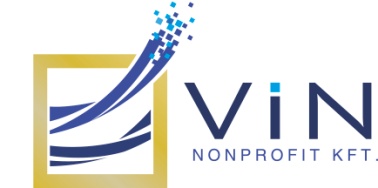 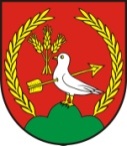 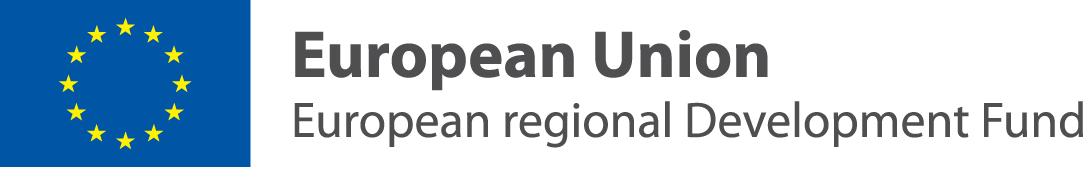 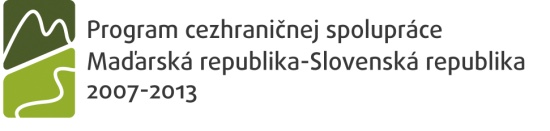 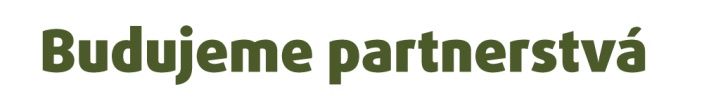 Prídavné mená - Melléknevek
milé deti 	
kedves gyermekek 

drzé deti 	
szemtelen gyermekek
 	
poslušné deti 
jó gyermekek
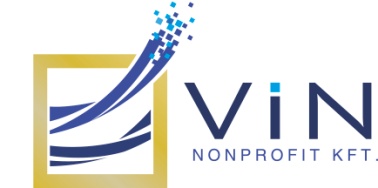 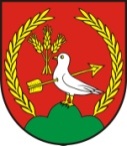 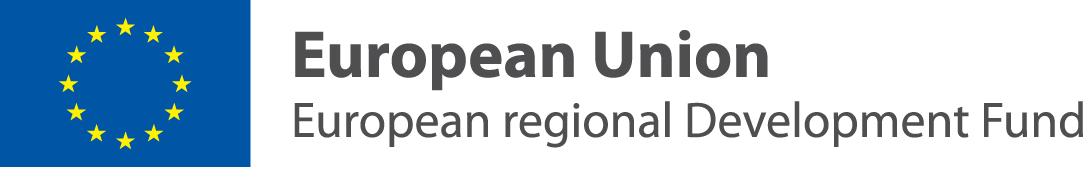 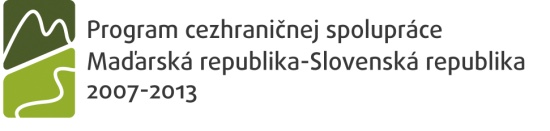 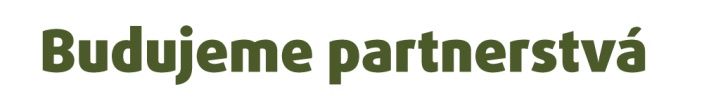 Prídavné mená - Melléknevek
Mám na sebe modré šaty. 	
Egy kék ruha van rajtam. 

Mám na sebe červené šaty. 	
Egy piros ruha van rajtam.

Mám na sebe zelené šaty. 
Egy zöld ruha van rajtam.
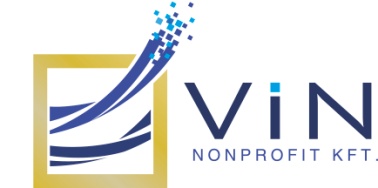 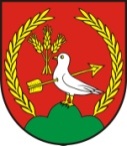 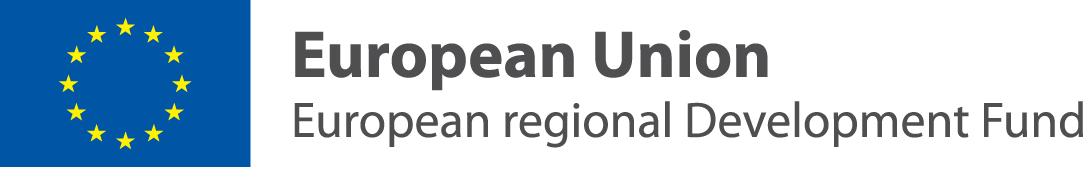 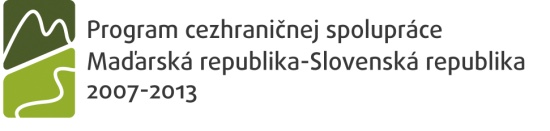 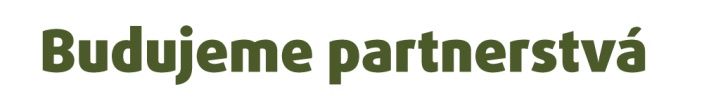 Prídavné mená - Melléknevek
Kúpim čiernu tašku. 	
Veszek egy fekete táskát.
 
Kúpim hnedú tašku. 	
Veszek egy barna táskát. 

Kúpim bielu tašku. 	
Veszek egy fehér táskát.
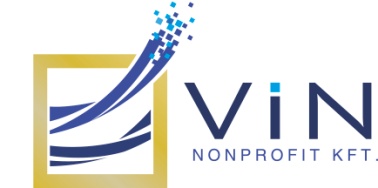 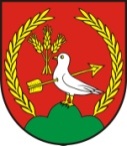 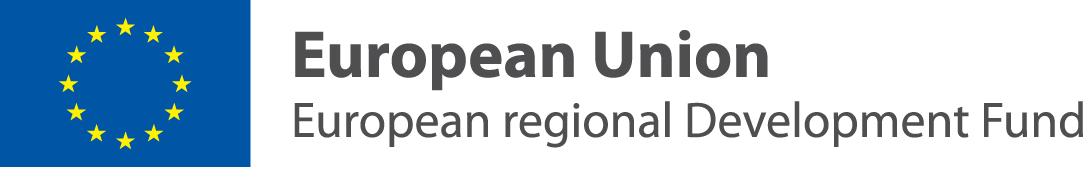 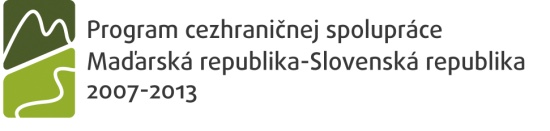 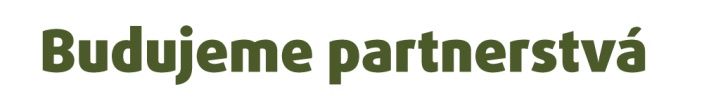 Prídavné mená - Melléknevek
Potrebujem nové auto. 	
Szükségem van egy új autóra. 
	
Potrebujem rýchle auto. 	
Szükségem van egy gyors autóra. 

Potrebujem pohodlné auto. 	
Szükségem van egy kényelmes autóra.
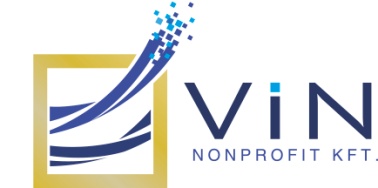 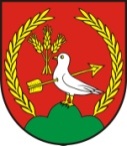 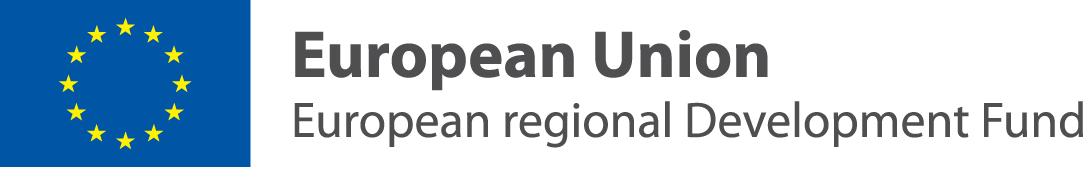 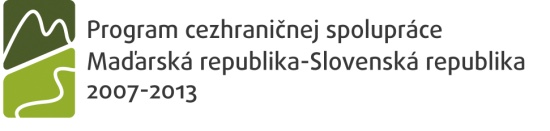 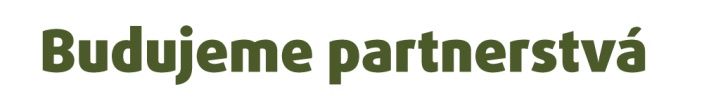 Prídavné mená - Melléknevek
Tam hore býva stará žena. 	
Ott, fent egy idős nő lakik. 

Tam hore býva tlstá žena. 	
Ott, fent egy kövér nő lakik. 

Tam dole býva zvedavá žena. 	
Ott, lent egy kíváncsi nő lakik.
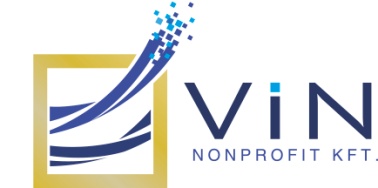 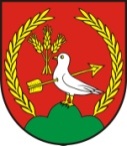 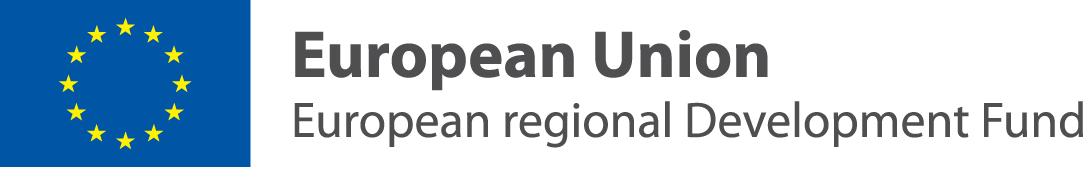 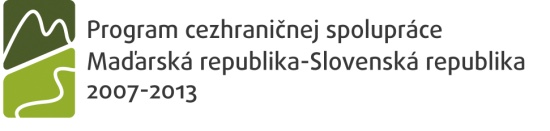 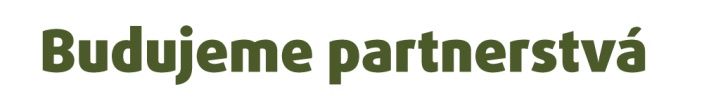 Prídavné mená - Melléknevek
Naši hostia boli milí ľudia. 	
A vendégeink kedves emberek voltak. 
	
Naši hostia boli zdvorilí ľudia. 	
A vendégeink udvarias emberek voltak. 

Naši hostia boli zaujímaví ľudia. 	
A vendégeink érdekes emberek voltak.
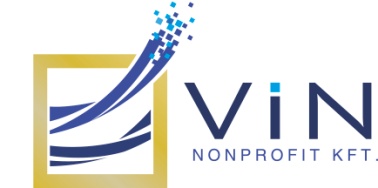 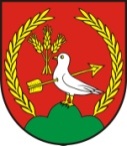 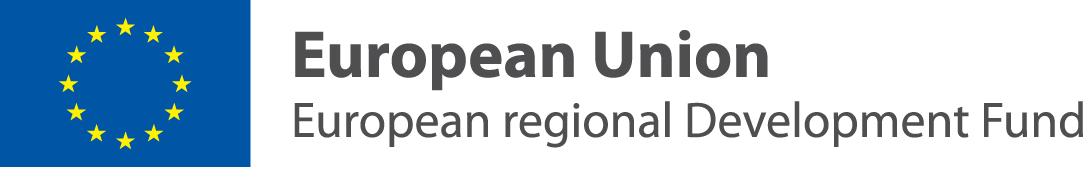 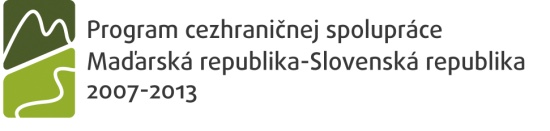 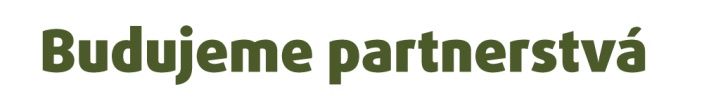 Prídavné mená - Melléknevek
Mám milé deti. 	
Kedves gyerekeim vannak.

Ale susedia majú drzé deti. 	
De a szomszédoknak szemtelen gyerekei vannak. 

Sú vaše deti poslušné? 	
Az ön gyerekei szófogadók?
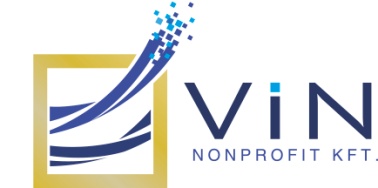 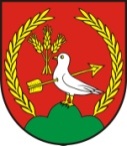 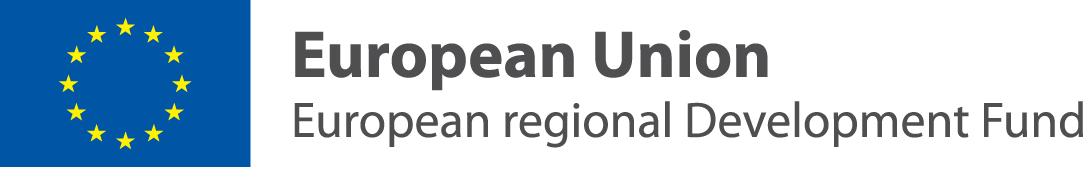 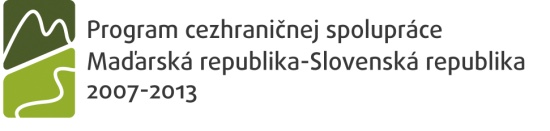 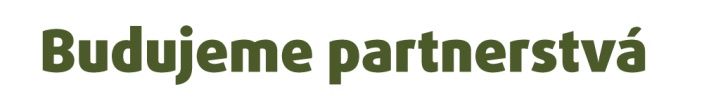 Prelož! – Fordítsd le!
Máte milé deti.
........................

Naši hostia sú zdvorilí ľudia.
........................................... .

Máš na sebe zelené šaty. 
........................................ .
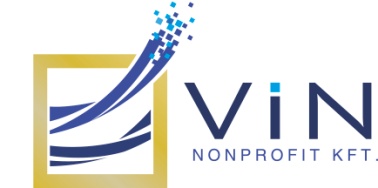 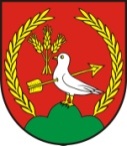 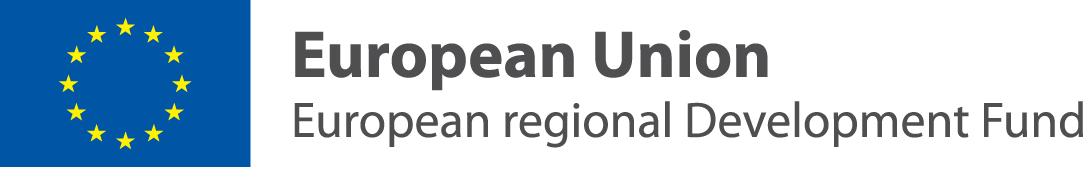 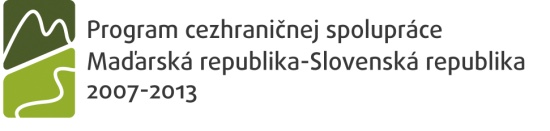 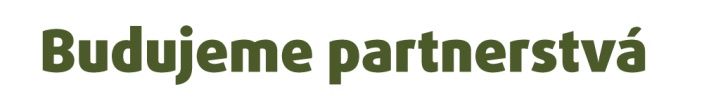 Prelož! – Fordítsd le!
zaujímavý človek
..........................

mladý muž
..................

staré vozidolo
......................
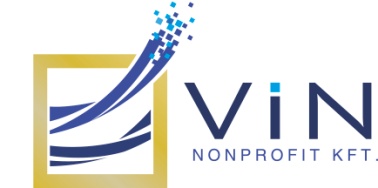 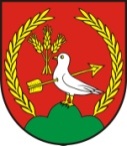 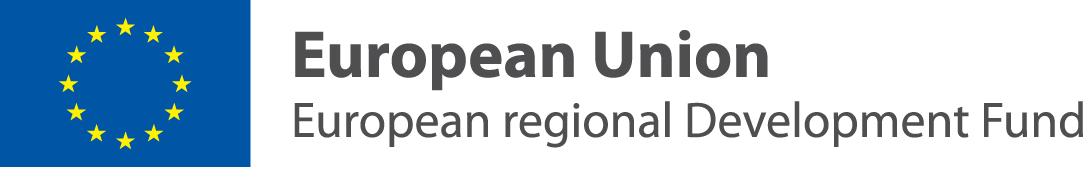 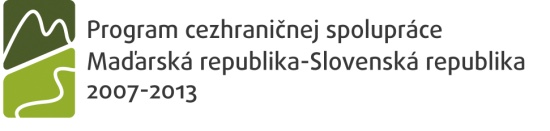 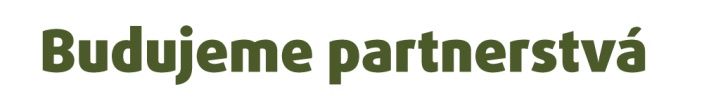 Prelož! – Fordítsd le!
poslušné dieťa
.......................

Kúpim hnedú tašku.
............................... .

 Potrebujeme rýchle auto.
........................................ .
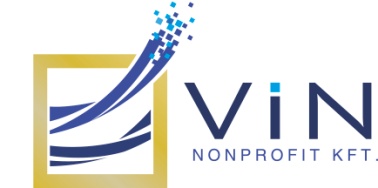 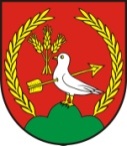 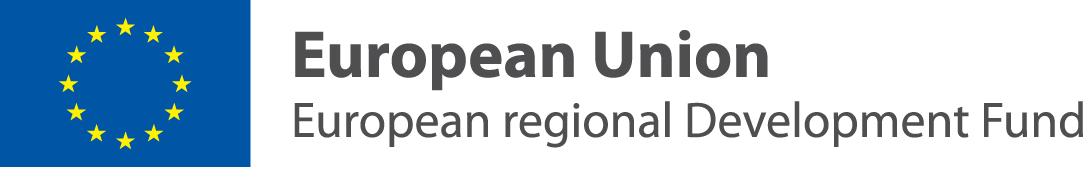 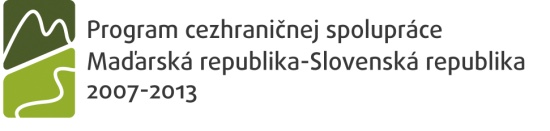 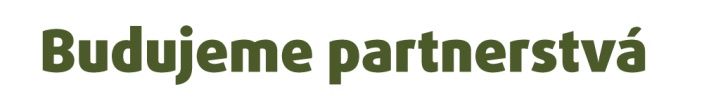 Doplň! – Egészítsd ki!
Mám na sebe ..........  šaty. 	
Egy ........  ruha van rajtam. 

Kúpim .................. tašku. 	
Veszek egy .......... táskát.

Mám ........................ deti. 	
..........  gyerekeim vannak.
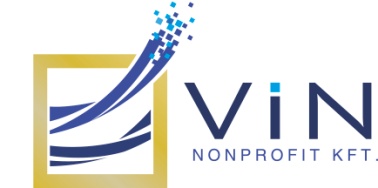 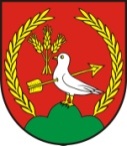 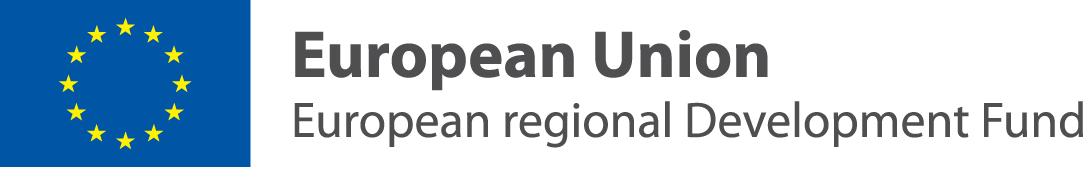 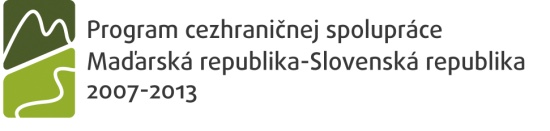 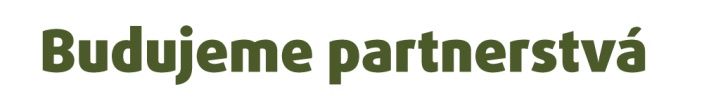 Doplň! – Egészítsd ki!
Potrebujem ....................... auto. 	
Szükségem van egy ........ autóra. 

Naši hostia boli ........................... ľudia. 	
A vendégeink .............. emberek voltak.

 Tam hore býva ...... žena. 	
Ott, fent egy ...... nő lakik.
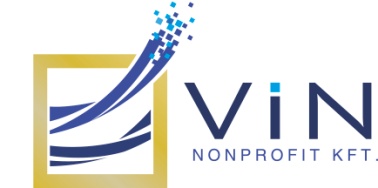 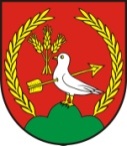 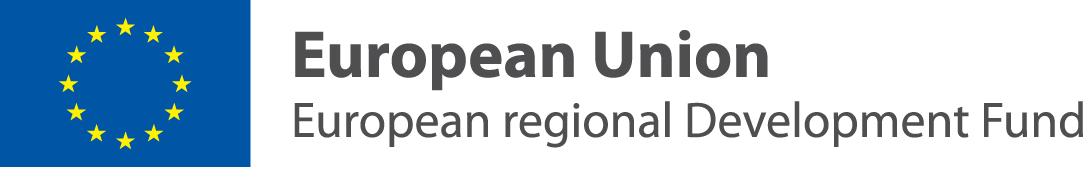 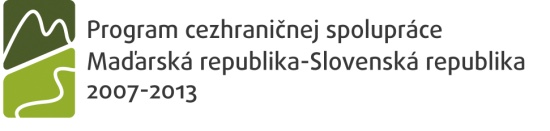 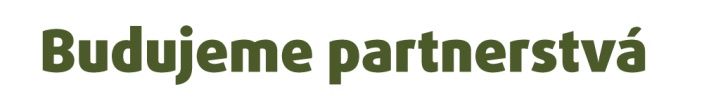 Utvor vety! – Alkoss mondatokat!
vysoký(á,é) – nízky(a,e)
magas – alacsony
……………………………………………………… .	……………………………………………….…. .
……………………………………………………… .	…………………………………………………… .

tlstý(á,é) – chudý(á,é)
kövér – sovány
………………………………………………………. .	………………………………………………… .
………………………………………………………. .	………………………………………………… .

starý(á,é) – mladý(á,é)
öreg - fiatal
………………………………………………………. .	……………………………………………….. .
……………………………………………………….. .	……………………………………………….. .
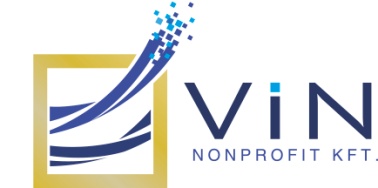 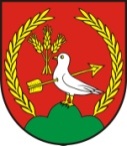 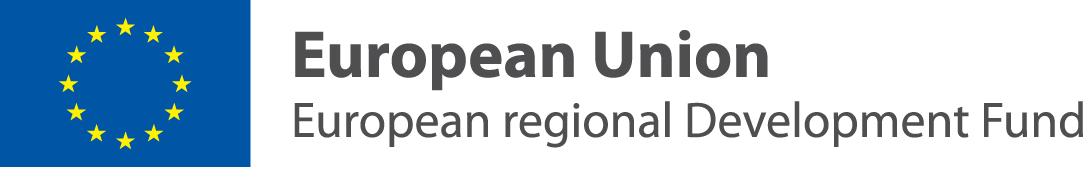 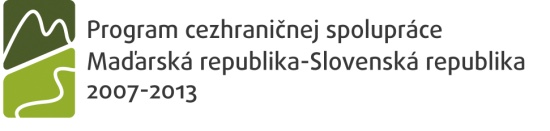 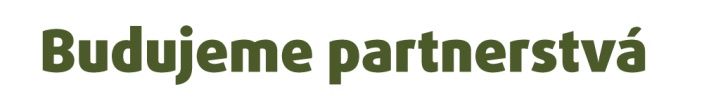 Utvor vety! – Alkoss mondatokat!
dobrý(á,é) – zlý(á,é)
jó – rossz
……………………………………………………… .	……………………………………… .
……………………………………………………… .	……………………………………… .

pekný(á,é) – škaredý(á,é)
szép – csúnya
………………………………………………………. .	……………………………………… .
………………………………………………………. .	……………………………………… .

drahý(á,é) – lacný(á,é)
drága – olcsó
……………………………………………………... .	……………………………………. .
……………………………………………………… .	…………………………………… .
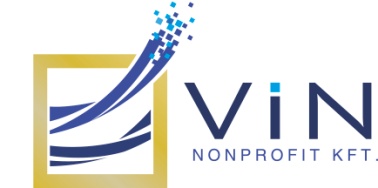 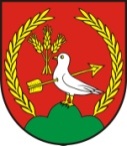 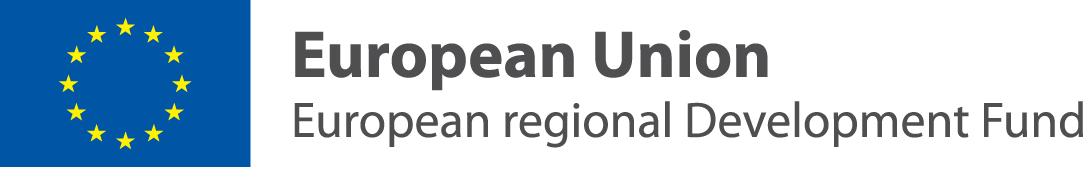 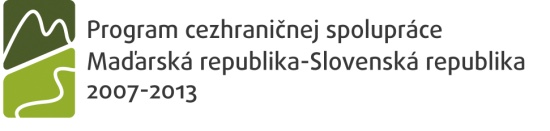 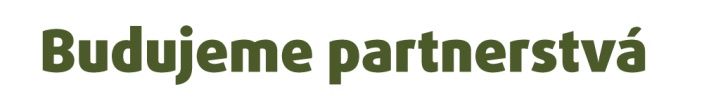 Napíš 5 viet s prídavnými menami!

		  Írj 5 mondatot melléknevekkel!
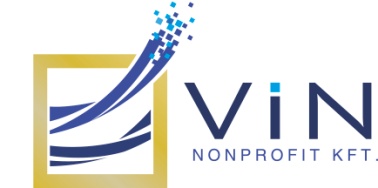 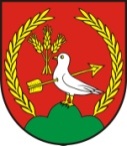 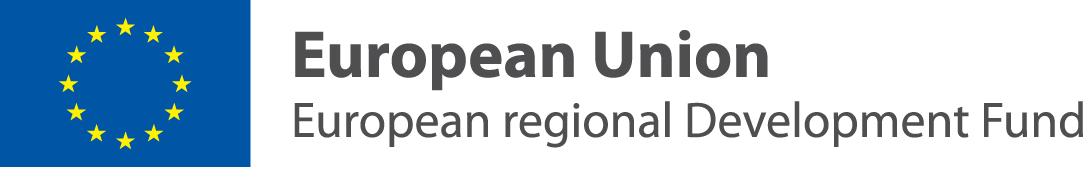 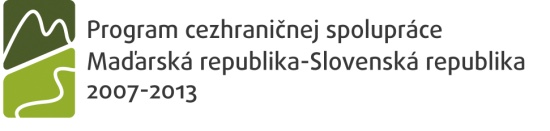 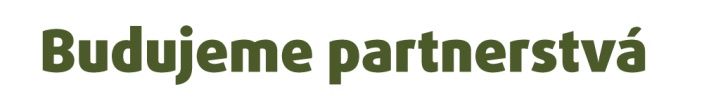 Situačné hry

		     Helyzetgyakorlatok
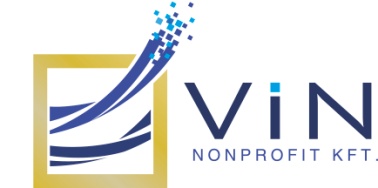 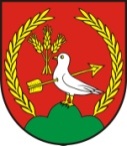 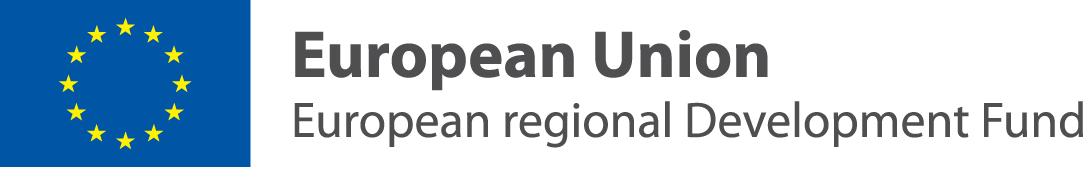 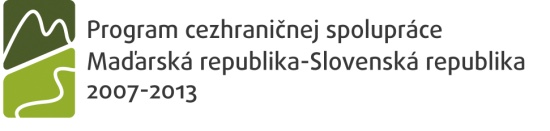 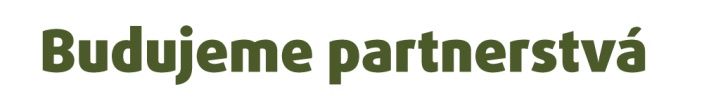 Konverzácia

			Beszélgetés
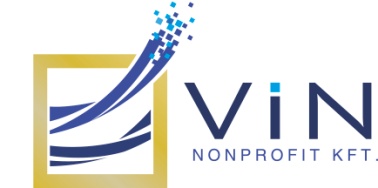 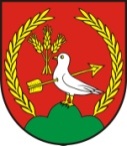 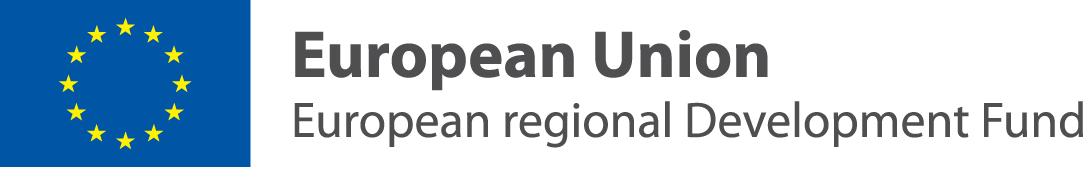 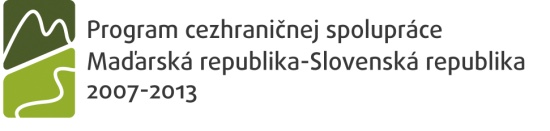 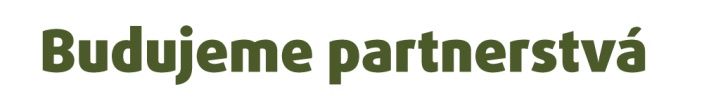 Ďakujem za pozornosť!

		Köszönöm a figyelmet!


							zdroj – forrás: internet
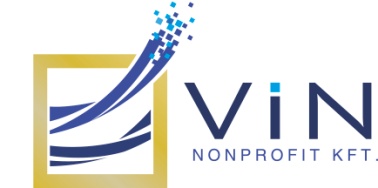 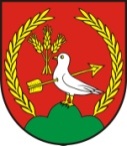